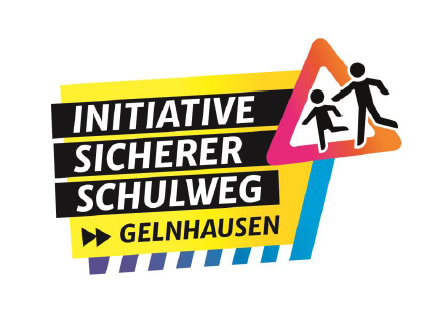 Initiative Sicherer Schulweg
Wie aus einer kleinen lokalen Initiative ein Projekt für die ganze Stadt wird…
Initiativgründung Anfang 2023
Gespräche der Initiativmitglieder mit dem SEB der ortsansässigen Schule und der Schulleitung
Suche nach Vereinen / Institutionen, die Erfahrung mit Strassenverkehr und Kindern haben
Suche nach verbündeten Eltern – wer hat ähnliche Probleme am eigenen Schulstandort
Ortsbegehung der Initiative an der YBS mit Fototermin und Presseartikel
Treffen im Mai von allen interessierten Unterstützern der Initiative
Jeder Anfang ist….
Kontaktaufnahme zu den Ortsvorstehern und den Parteivorsitzenden, dem Bürgermeister und dem Landrat
Einladung der Stadt Maintal um deren Konzeptstart zu beobachten
Einladung zur Ortsbeiratssitzung in Gelnhausen Mitte mit den Elternvertretern des betroffenen Stadtteils Gelnhausen-Mitte
Vorsprache bei vielen Parteien
Parallel wird um weitere unterstützende Eltern und Schulen geworben
Die Politik wird aufmerksam…
Neben notwendigen Ortsbegehungen finden weitere Gespräche mit dem Bürgermeister und den betreffenden Bereichsleitern statt
Die Initiative unterstützt mit visualisierter Ideenpräsentation und entwirft Pläne für Aktionen an dem Schulstandort und referiert an SEB-Sitzungen und Elternabenden
Es werden in den Sommerferien Elternhaltestellen eingerichtet – die Initiative unterstützt mit dem Design der Schilder und Banner
Es verändert sich etwas an der YBS…
Was an der YBS begann, kann auch auf das GGG ausgerollt werden…
Evaluation YBS
Integriertes Verkehrs- und Mobilitätsmanagement Region Frankfurt RheinMain
Stadt stellt Antrag – keine Kosten
IVM informiert Schulen
Schulen stellen Anträge – Planung und Start der Projekte vor Ort
Präsentations-/Informationsabend für die ortsansässigen Schulen hat stattgefunden
Warten auf Start der Umsetzung / Projektstart an erstem Standort
IVM
Die IVM führt Umfragen durch und analysiert die Schulwege
Umfragen = Beteiligung
SuS in der Unterrichtszeit befragen = fast 100% Teilnahmequote
Elternbeteiligung – nur zu steigern, wenn SEB / KlEB´s kommunizieren
Wir benötigen auch die Unterstützung der Verkehrsbetriebe, des Main-Kinzig-Kreises und der Polizei
Kontakt hat die Initiative bereits mit allen Bereichen aufgenommen
Die Initiative ist bemüht alle Ansprechpartner zu mobilisieren und zur aktiven Mitarbeit zu motivieren
Auch Lehrer werden als Unterstützer und Multiplikator benötigt
FAZIT: GEMEINSAM FÜRS GRIMMELS sorgt für sehr gute Voraussetzungen für dieses Projekt!
? Und was ist der Haken ?